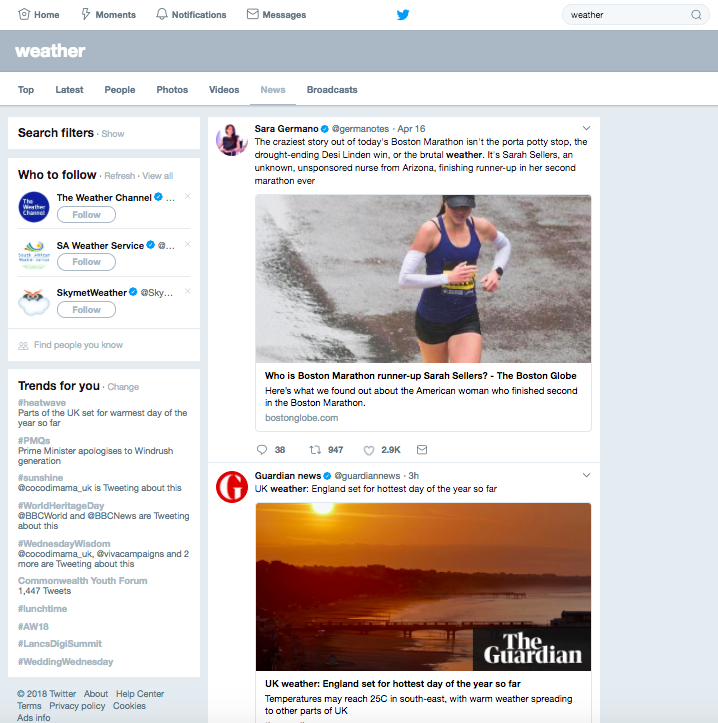 Insert search term
Vienna, Hospital, General Hospital, listeriosis, listeria
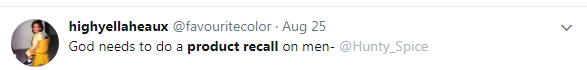 Anna Schneider @schanna
@LJ178 Surely cancer patients at Vienna Hospital get better food? Anyway obviously the people there are looking at the food. Won’t be eating salami for a while #hospitalfood
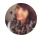 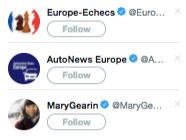 1
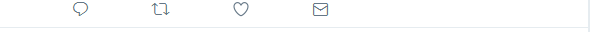 Jannik Waismann @janw
@LJ178 If you are already ill it can kill you. I did some research and sausage meat can get bacteria on it easily. Happened in South Africa last year.
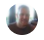 1
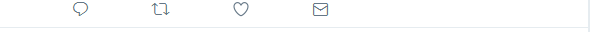 Insert photo
Jana Lamarr @LJ178
Latest on Vienna General listeriosis crisis - specialists say salami was tainted with bacteria eaten by patients. Hospital food… #hospitalfood
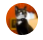 3
1
2
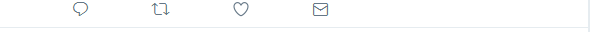 Lena Schiele @schielelel
@CS19 Wow yeah, great theory… like Hannah would have been eating salami…#einstein
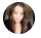 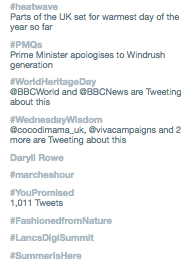 4
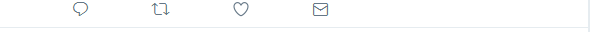 Christian Schlager @CS19
 Anyone seen the food safety reports from Vienna hospital that #hannahlang died at? Says listeria in salami. Did eating sausage kill Hannah?
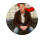 1
6
2
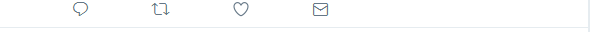